Наш веселый 2 «А»
Классный руководитель
Захарова С.С.
Визитка класса
2011-2012
ГБОУ СОШ 168 г. Москва
1 сентября
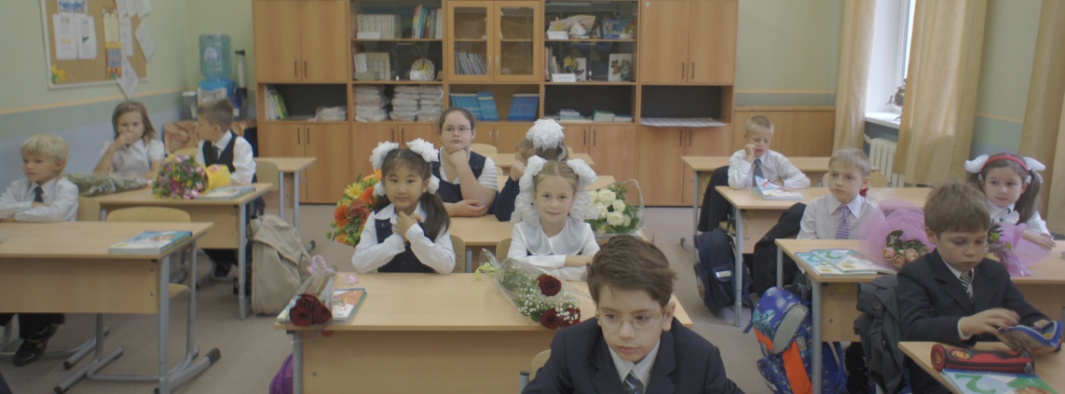 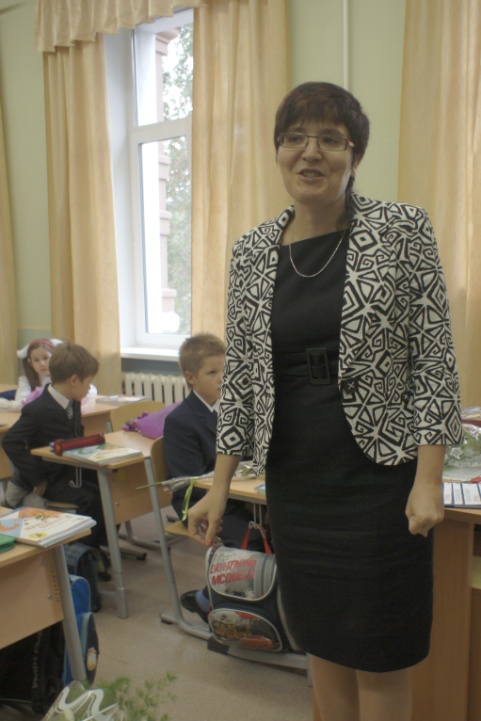 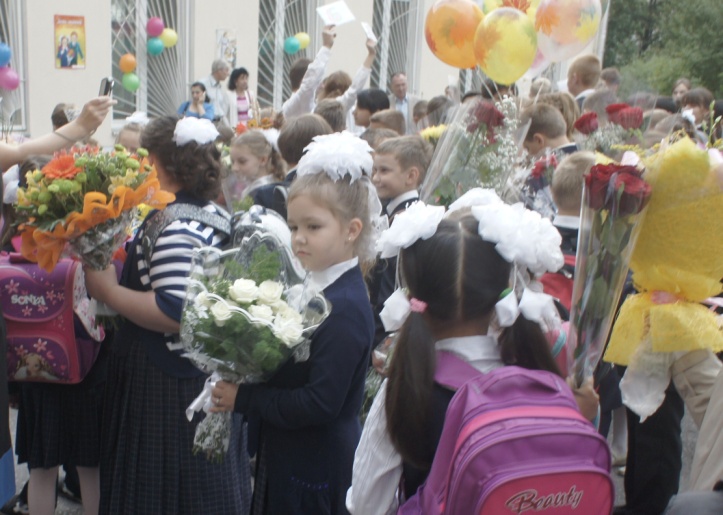 Туристенок
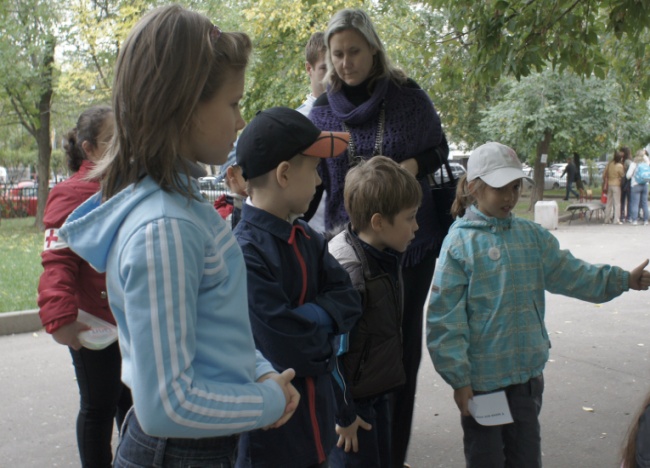 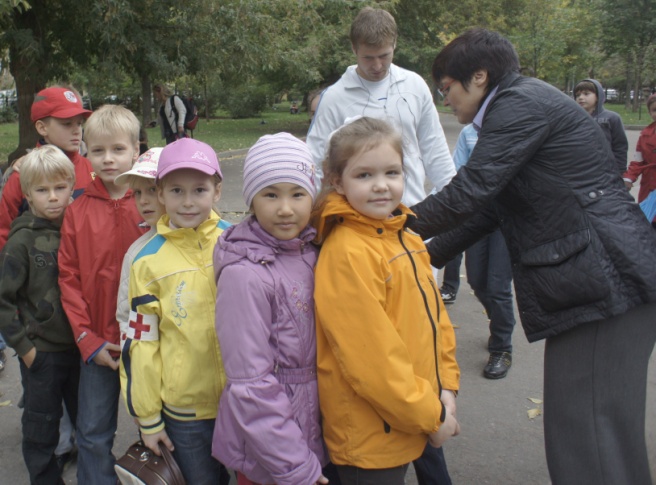 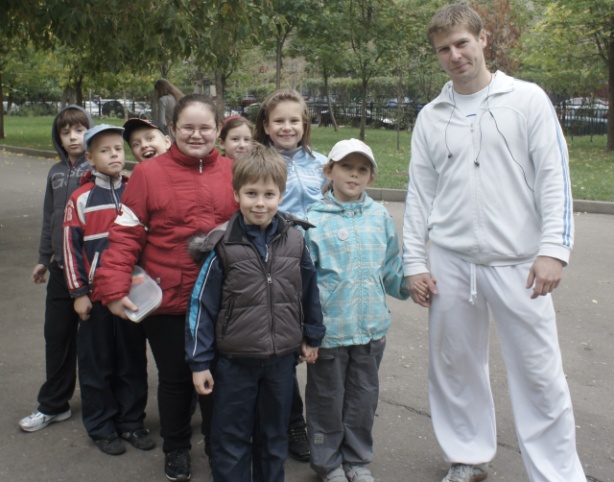 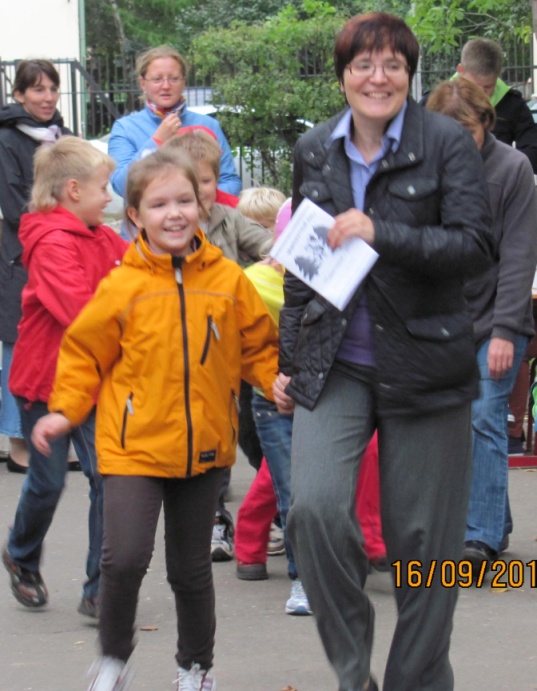 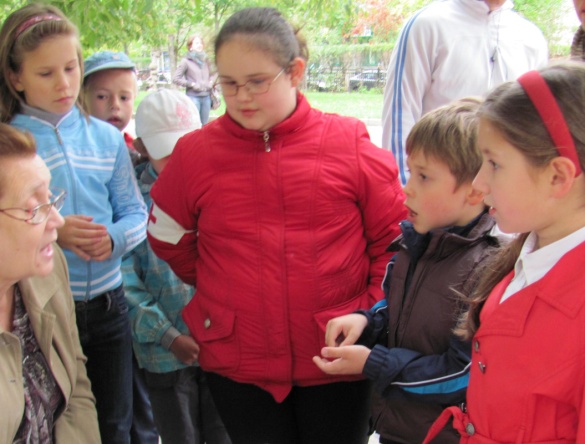 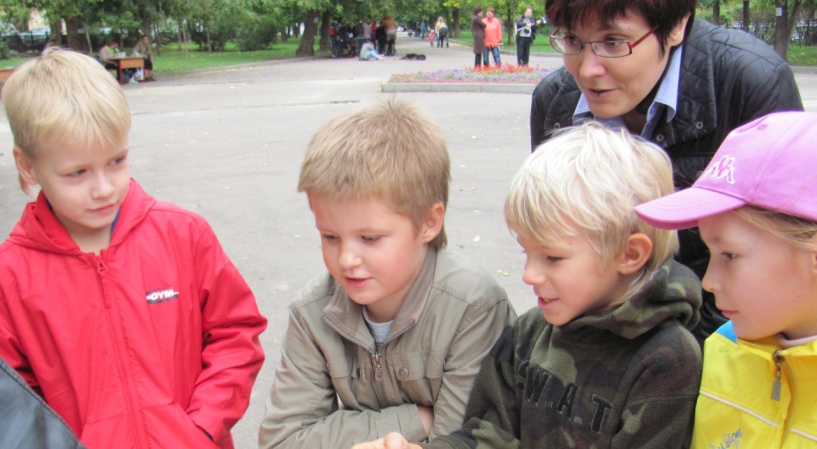 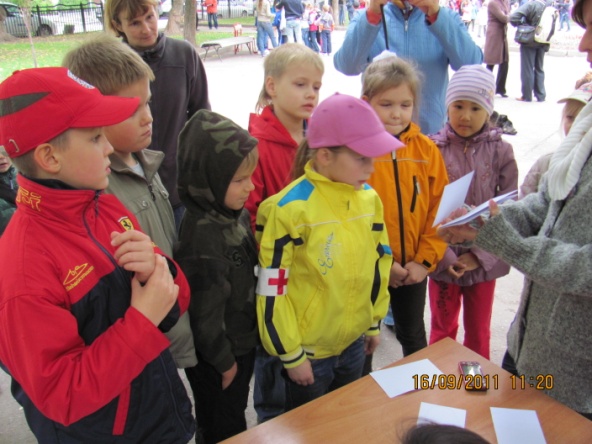 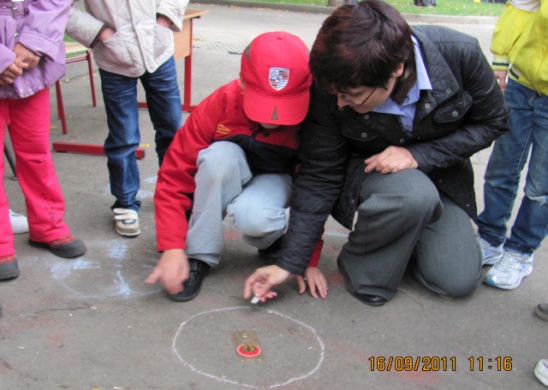 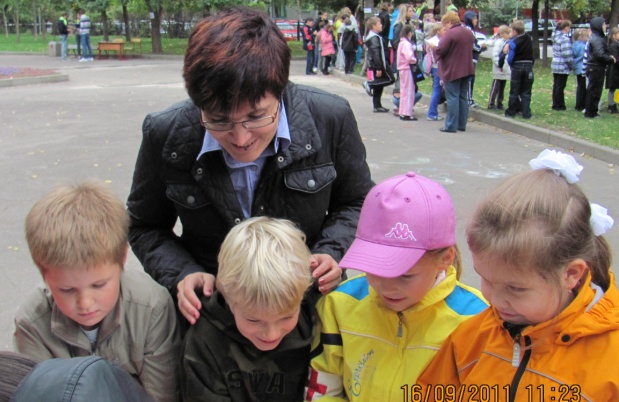 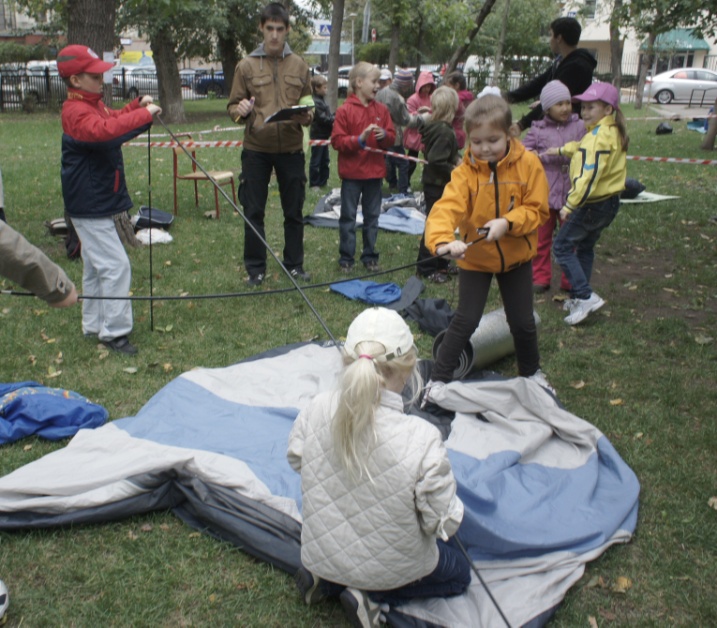 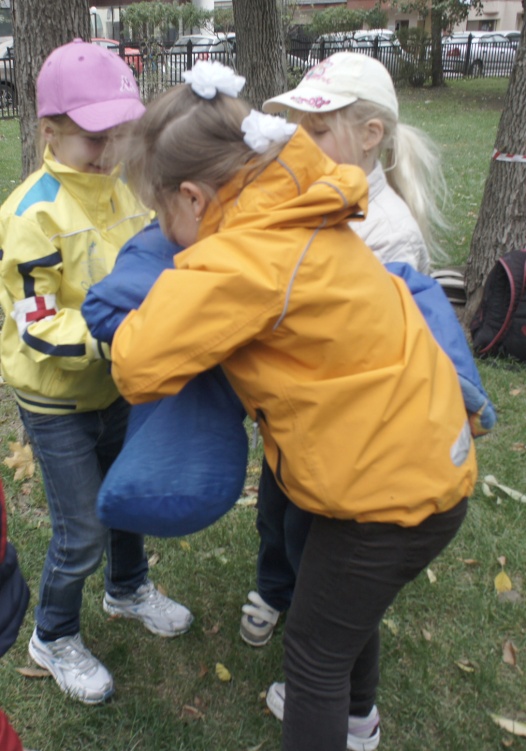 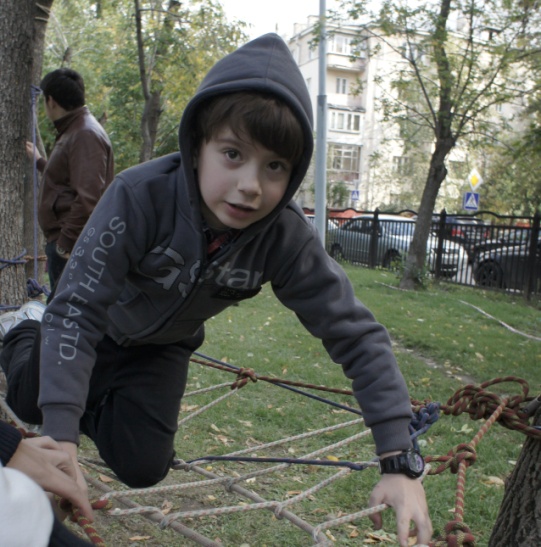 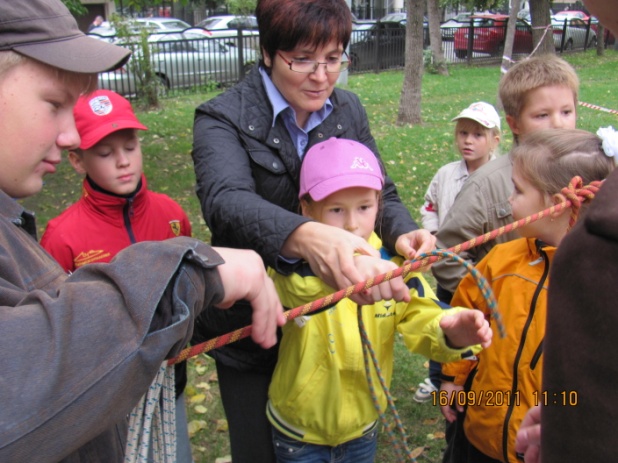 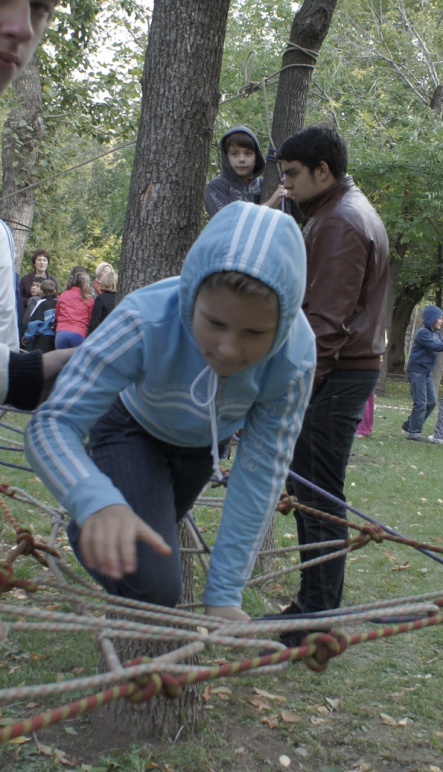 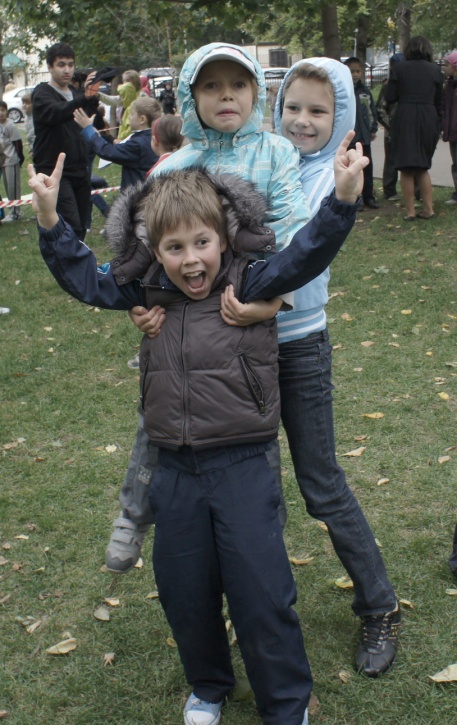 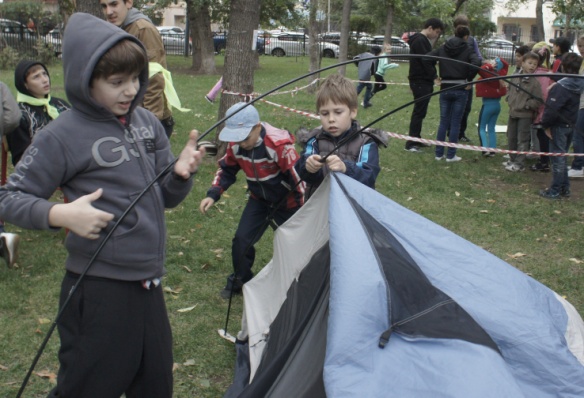 Ура! Победа!
Мал, да удал!  Грант Префекта ЦАО г. Москвы
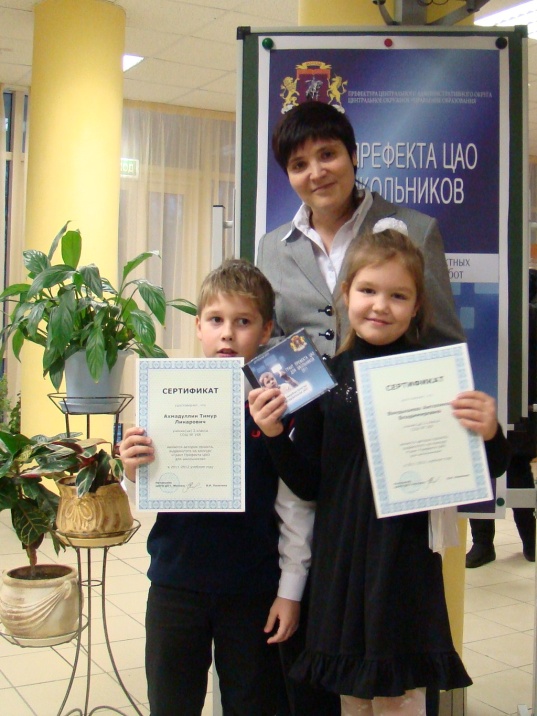 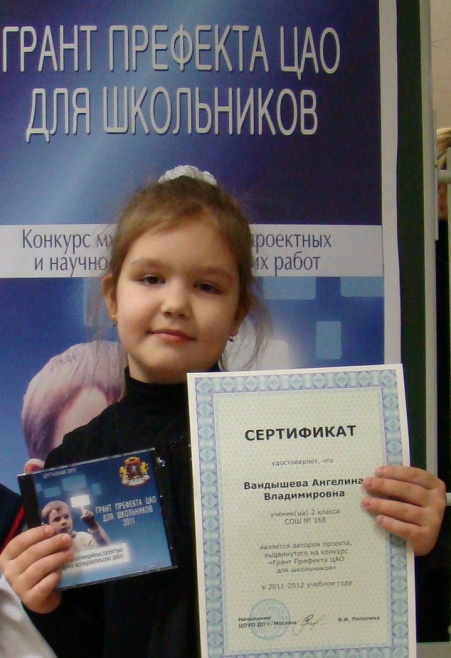 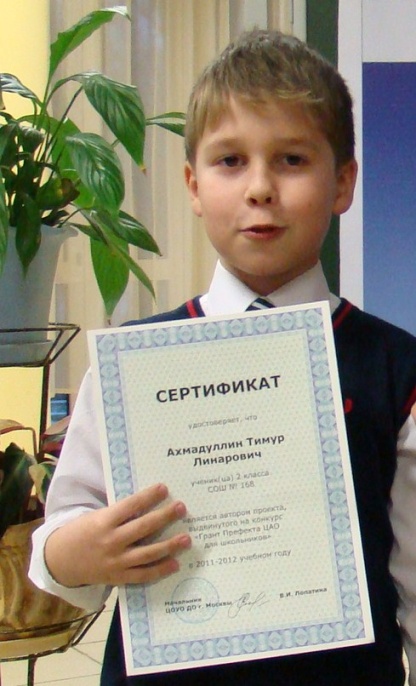